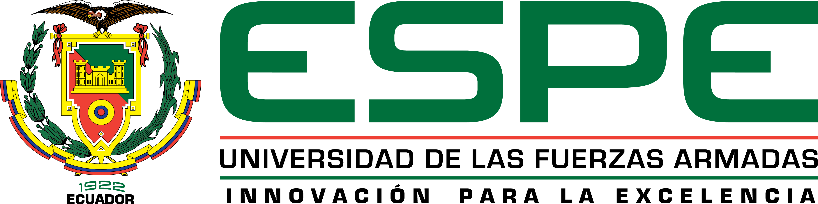 DEPARTAMENTO DE CIENCIAS ECONÓMICAS, ADMINISTRATIVAS Y DE COMERCIO
CARRERA DE INGENIERIA EN FINANZAS Y AUDITORÍA, CONTADOR PÚBLICO
TRABAJO DE TITULACIÓN, PREVIO A LA OBTENCIÓN DEL TÍTULO DE INGENIERO EN FINANZAS Y AUDITORÍA, CONTADOR PÚBLICO

TEMA: IMPACTO DEL ÍNDICE RIESGO PAÍS EN EL MERCADO DE VALORES ECUATORIANO EN EL PERÍODO 2012 – 2017
 
AUTOR: PÉREZ PONCE, ANDRÉS GIOVANNY
DIRECTOR: ECONOMISTA: PALACIOS VELARDE, JUAN CRISTÓBAL
SANGOLQUÍ
2019
Problema
Objetivos específicos
Objetivo General
Analizar el comportamiento y la relación existente entre el riesgo país y el mercado de valores ecuatoriano y sus variables representativas durante el período 2012-2017.
Hipótesis general
El crecimiento del índice de Riesgo País impacta en una caída del índice bursátil del Ecuador también conocido como Ecuindex (como indicador del Mercado de valores ecuatoriano)
Marco Teórico
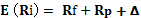 Estudios de referencia
Enfoque: Cuantitativo. Diseño: No experimental
Metodología:
Estudiar las variables que inciden en el cálculo del riesgo país, y en el mercado de valores ecuatoriano durante el período 2012-2017.
Examinar la evolución del índice de Riesgo País del Ecuador y sus variables representativas
Examinar la evolución del Ecuindex y las variables representativas del mercado de valores.
Determinar y demostrar mediante modelos econométricos las relaciones existentes entre las variables del Riesgo país y las variables del Mercado de valores ecuatoriano 
Determinar y demostrar mediante modelos econométricos la relación e impacto del Riesgo país en el Mercado de valores ecuatoriano
El Riesgo País y sus variables representativas.
Riesgo país
Es un indicador que se comprende como la sobretasa que se paga con relación a los bonos de Estados Unidos de Norteamérica si se invierte en un país emergente debido a la incertidumbre vinculada al rendimiento de la inversión, por resultados negativos y que se genera al realizar negociaciones con empresas e instituciones de estos países.
[Speaker Notes: -/+ incertidumbre de pagar deudas, modelo gasto publico petroleo 
se endeudan para pagar deudas]
Variables representativas del Riesgo país
[Speaker Notes: Se ve reflejado el EMBI]
Variables representativas del Riesgo país
[Speaker Notes: Se ajusta a la liquidez de la economia del pais]
El Ecuindex y sus variables representativas.
Ecuindex
Este índice del mercado ecuatoriano al igual que otros índices mide el precio de las acciones. Es un gran referencial de la evolución o comportamiento global de las acciones dentro del mercado.
[Speaker Notes: Refleja la cap bur]
Variables representativas del Mercado de valores
[Speaker Notes: Costos trans, nivel general mercado y 
velocidad para realizar negociaciones y trans]
Correlación teórica de las variables que inciden en el Riesgo país y las que inciden en el Mercado de valores
[Speaker Notes: Decir un ejemplo]
Comportamiento del Riesgo país y el Ecuindex en el periodo 2012-2017
[Speaker Notes: mayor incertidumbre menor dinamismo del mercado de valores]
Modelos econométricos
Matriz de correlación
[Speaker Notes: Relacion entre variables]
Regresión de Riesgo país
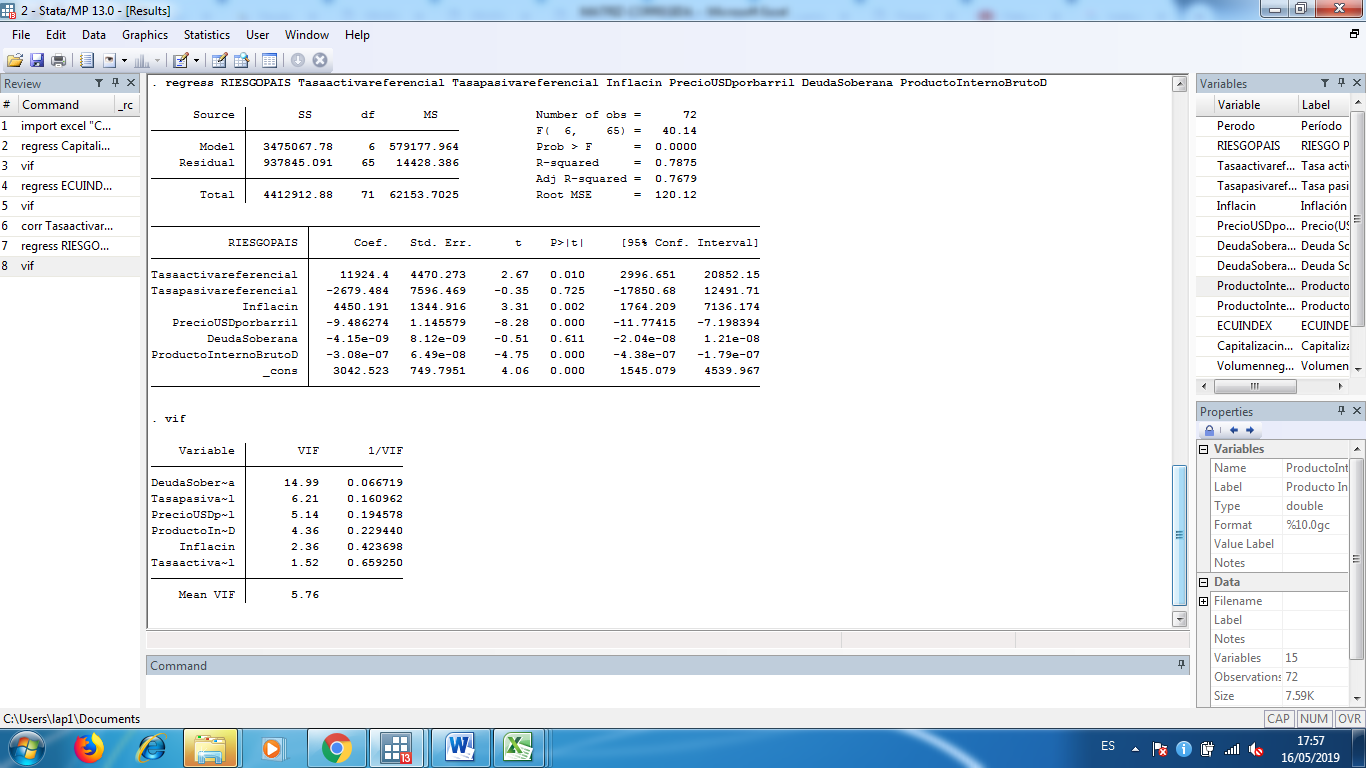 Regresión del Mercado de valores
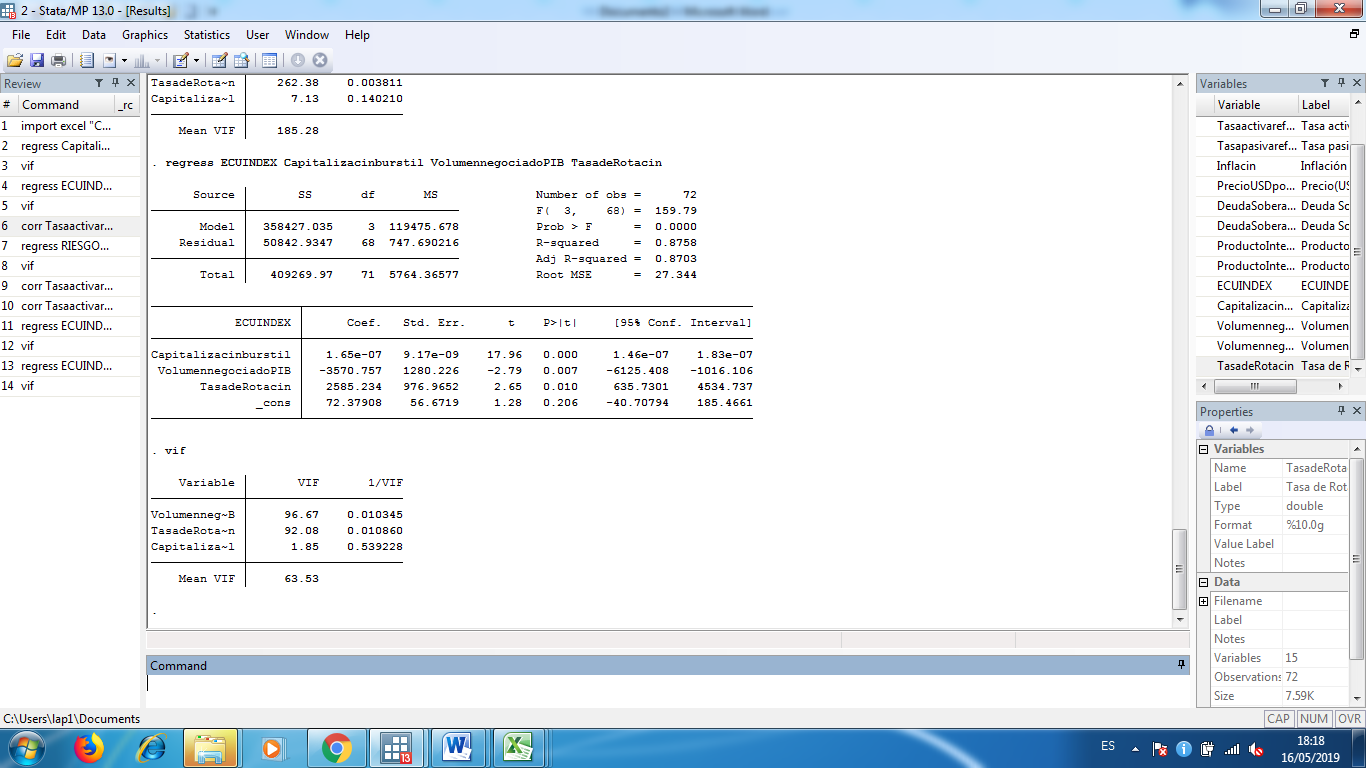 Regresión de Capitalización bursátil con variables del Riesgo país
[Speaker Notes: Si influye las variables embi con capit
Ver la influcencia del riesgo pais con sus variables representativas con la variables mas representativa del MV]
Matriz de correlación sin variables descartadas
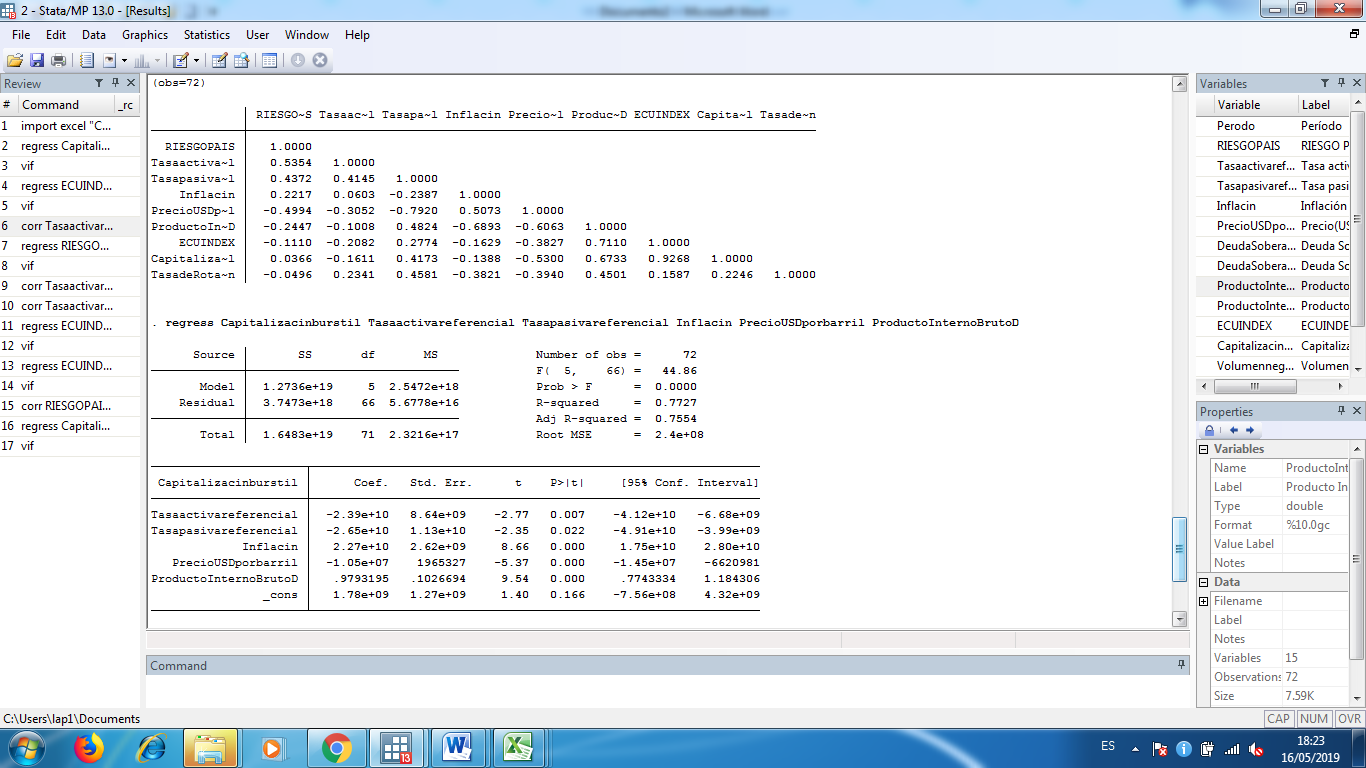 Comportamiento del Precio de petróleo y de la Capitalización bursátil
Coeficiente de Correlación= 0.048
Comportamiento de la Tasa Pasiva referencial y de la Capitalización bursátil
Coeficiente de Correlación= -0.323
Modelo final de la relación del Riesgo país y el Mercado de valores (variables representativas)
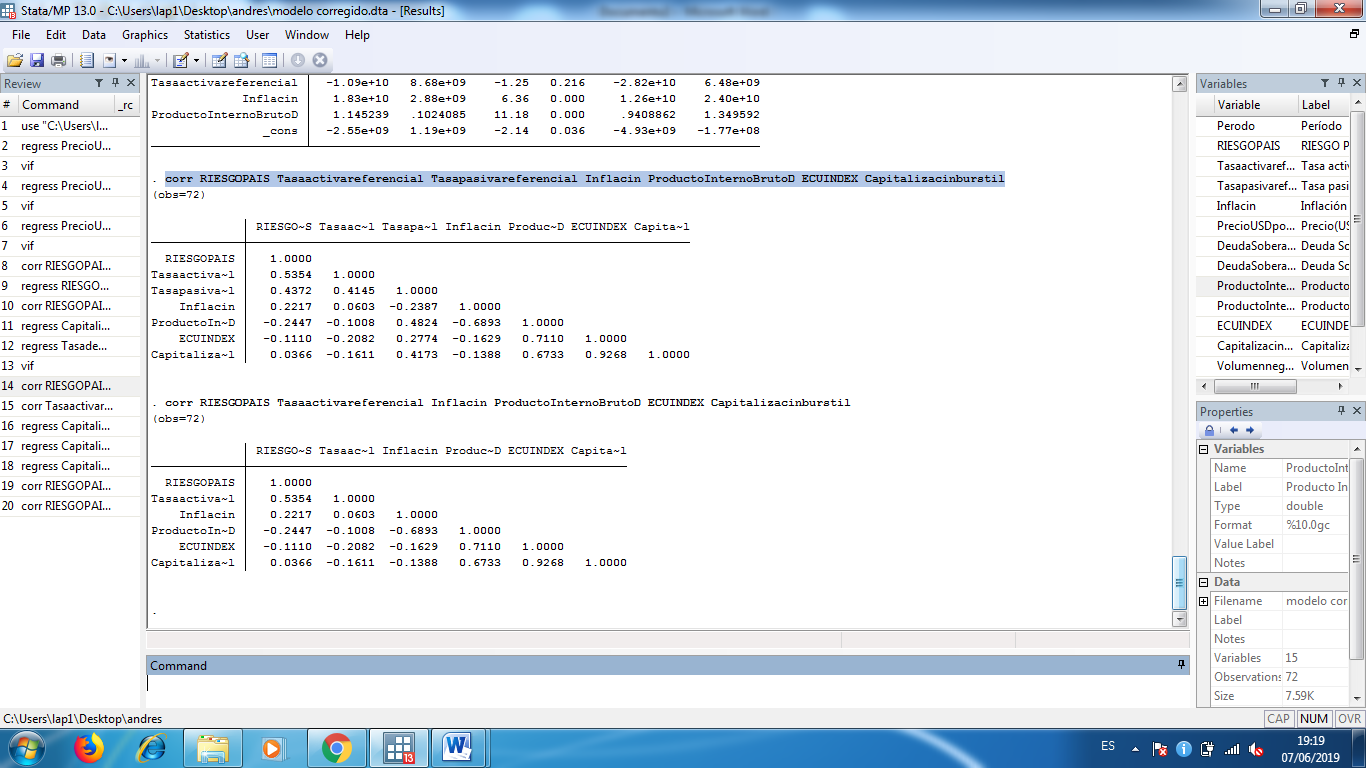 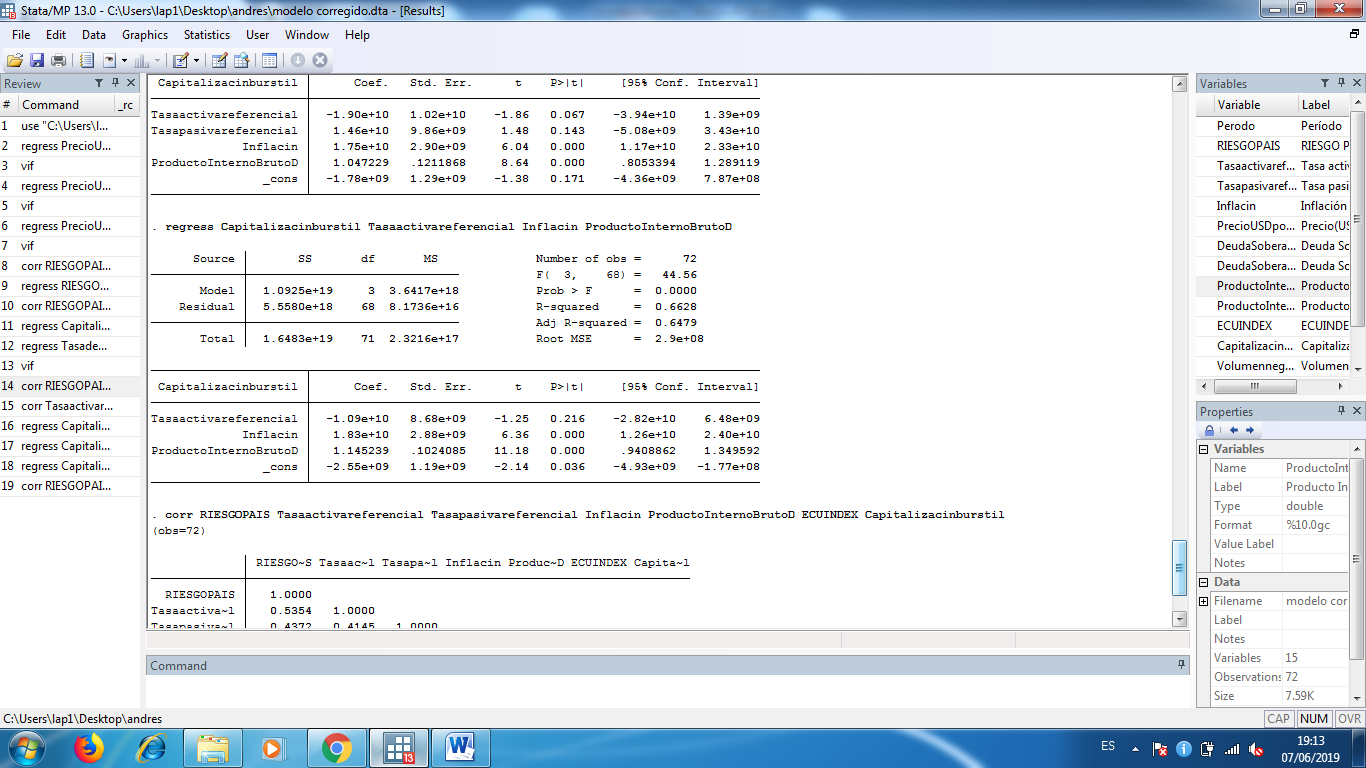 Y= -1.09E+10 X1+1.83 X2 +1.145239 X3
[Speaker Notes: Ratifica estadisticamente la relacion de las variables del embi y ecuindex
Variables q influyen ratificar la consistencia y sustento]
Comportamiento de las variables del modelo según resultados estadísticos
Conclusiones
Recomendaciones
El Gobierno Central debe mantener una economía sana para traer inversiones, generando nuevos puestos de trabajo, y fomentar el desarrollo económico.
Motivar el crecimiento y movimiento de la Capitalización bursátil y de igual manera las Bolsas de valores del Ecuador mediante el impulso de la participación de empresas privadas 
Dinamizar los ingresos del Presupuesto del Estado buscando más fuentes de ingresos para que el petróleo no sea un factor con mucha afectación en la economía del país.
Gracias por la atención prestada
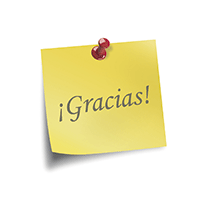